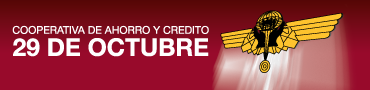 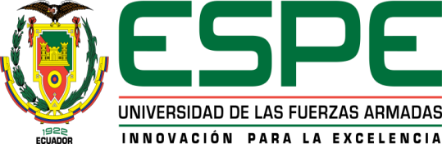 ANÁLISIS, DISEÑO E IMPLEMENTACIÓN DE UN MODELO DE ADMINISTRACIÓN CENTRALIZADO DE CLAVES BASADO EN LDAP PARA SERVIDORES VIRTUALIZADOS LINUX DE LA COOPERATIVA DE AHORRO Y CRÉDITO “29 DE OCTUBRE “LTDA
Danny Vargas
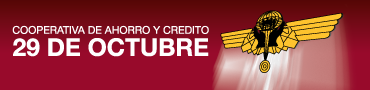 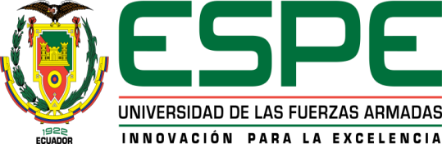 Agenda
PLANTEAMIENTO DEL PROBLEMA
JUSTIFICACIÓN
OBJETIVOS: GENERAL - ESPECÍFICOS
ALCANCE
FASES 
LDAP
MODELO
APLICACIÓN
CONCLUSIONES Y RECOMENDACIONES
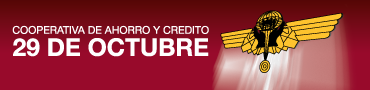 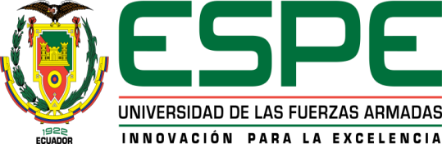 Planteamiento del Problema
Para la implementación del modelo centralizado de claves se analizó las necesidades de la Cooperativa de Ahorro y Crédito “29 de Octubre” para salvaguardar la información en base a una administración de acceso a sus servidores virtuales. Por esta razón, se busca un modelo de administración que sea eficiente en dicha gestión.
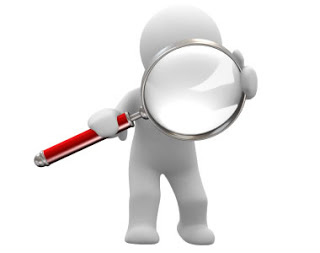 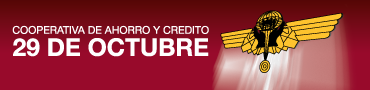 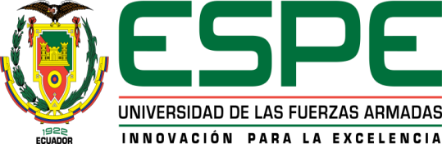 Justificación
Basados en LDAP se pretende mejorar la administración de los servidores por medio de un servidor centralizado, a través de un análisis profundo dar un diagnóstico inicial sobre la situación actual de la Cooperativa, esto para tomar las acciones pertinentes en cuanto la simplificación de la administración de claves para los servidores virtualizados.
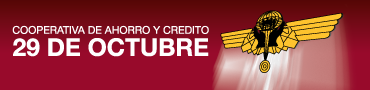 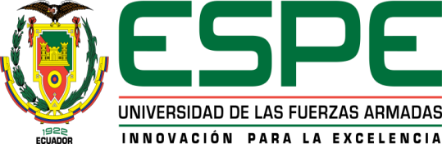 Objetivo General
Realizar  un modelo de  administración centralizado de claves basado en LDAP para  Servidores Virtualizados Linux de la Cooperativa de Ahorro y Crédito “29 de Octubre”
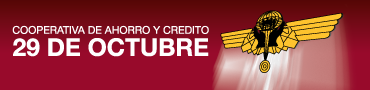 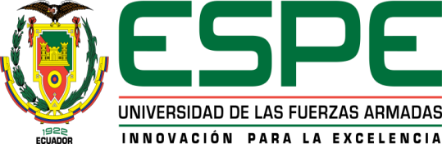 Objetivos Específicos
Analizar e Identificar los roles y funciones de cada servidor virtualizado Linux 
Diseñar el modelo de centralización de servidores basado en LDAP
Implementar un servidor de administración centralizada desde la que se gestionen los ingresos a los servidores  
Configurar  permisos otorgando o restringiendo el acceso a usuarios
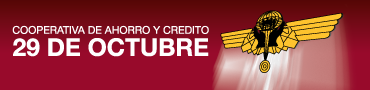 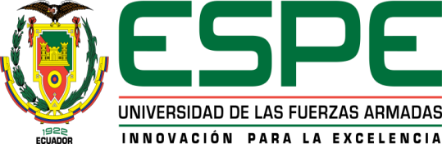 Alcance
Administrar las claves y permisos de acceso de los usuarios a la información de los servidores virtualizados, Implementando un servidor  de administración centralizado basado en LDAP
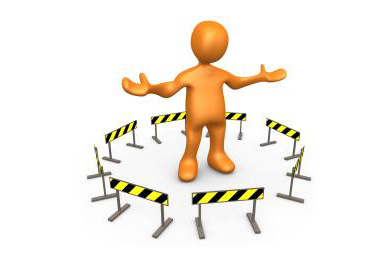 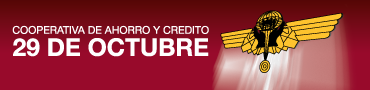 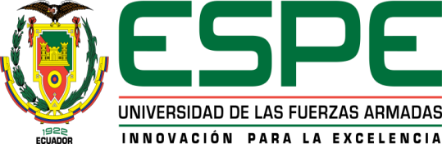 Fases del Proyecto Global
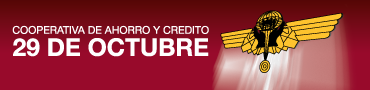 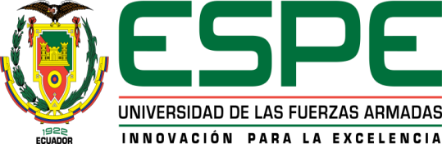 Estructura del Árbol LDAP
dc=ec
dc=tesisinc
ou=usuarios
ou=admins
cn= danny
cn= omar
uid= jorge
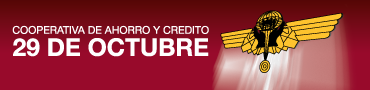 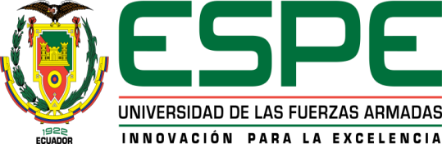 DN(Nombre distinguido)
dc=tesisinc, dc=ec 
ou= usuarios
cn= danny
			
y en la cual el nombre distinguido:

DN: ´cn=danny, ou= usuarios, dc= tesisinc, dc=ec´
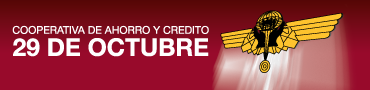 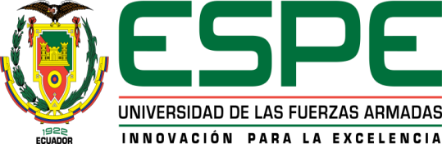 Implementación de LDAP
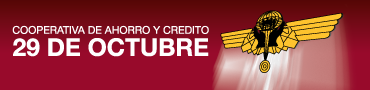 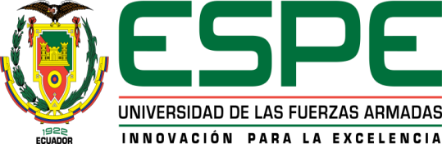 Un servidor LDAP
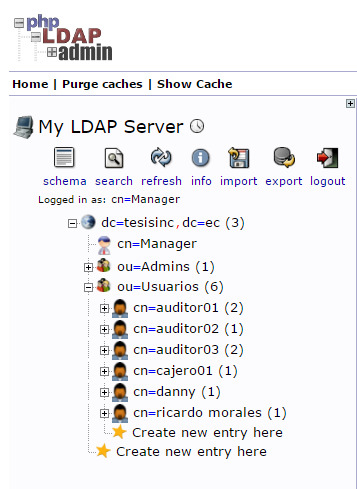 Contiene: 

El nombre distinguido raíz
El nombre distinguido de 
manager o administrador 
Los grupos 
Los usuarios
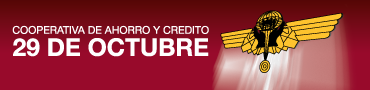 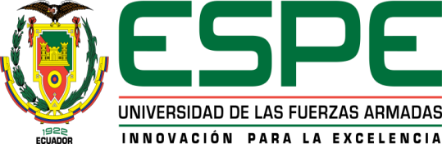 Funcionalidad de LDAP
Ideas principales de LDAP

  Soporte y mantenimiento
  Simplicidad 
  Utilizable por diferentes plataformas 
  Seguridad de lectura a través de ACL(Lista de Control de Acceso)
  Replicación de datos
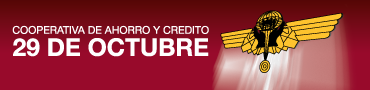 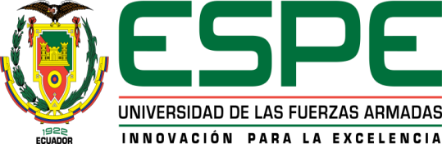 Que se Autentifica?
Cajeros
Asistentes Operativos
Usuarios
Jefes de Agencia
Servidores finales
Socio
Clientes
Prestatario
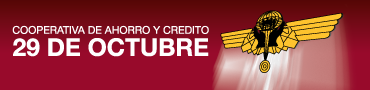 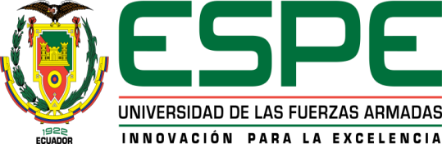 Estructura para preguntar a LDAP
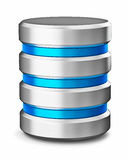 Directorio
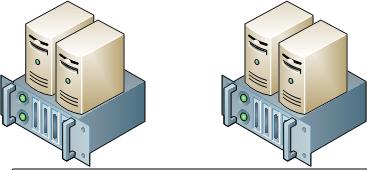 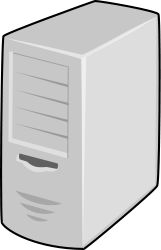 Conexiones servidores = True
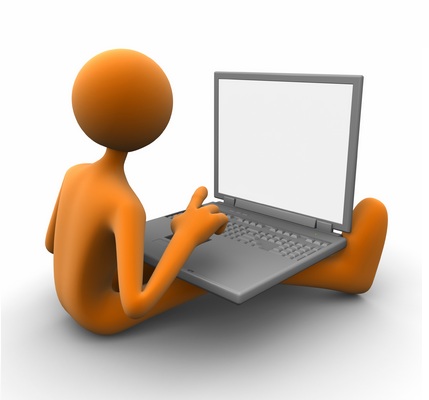 Servidor LDAP
usuario
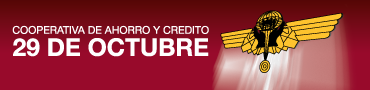 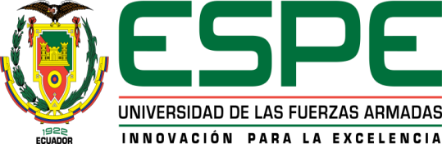 Gestión de autentificación
Envía solicitud de acceso al servidor
Usuario
nombre
Contraseña
Permiso
Servidor LDAP
Información
Procesa datos enviados
Servidor requerido
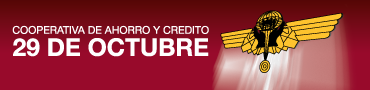 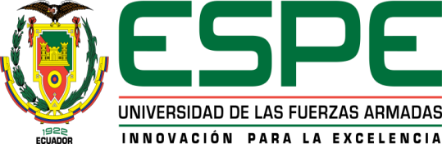 Necesidades manifestadas
La cooperativa esta interesada en administrar los usuarios y los permisos de acceso a los servidores virtualizados Linux desde un solo punto por lo tanto:

El administrador crea el usuario y contraseña
Permisos de acceso al servidor
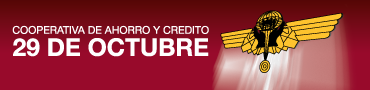 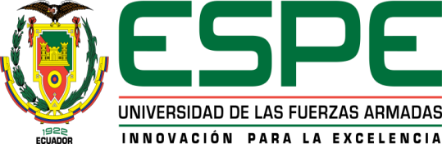 Modelo de Administración Centralizado
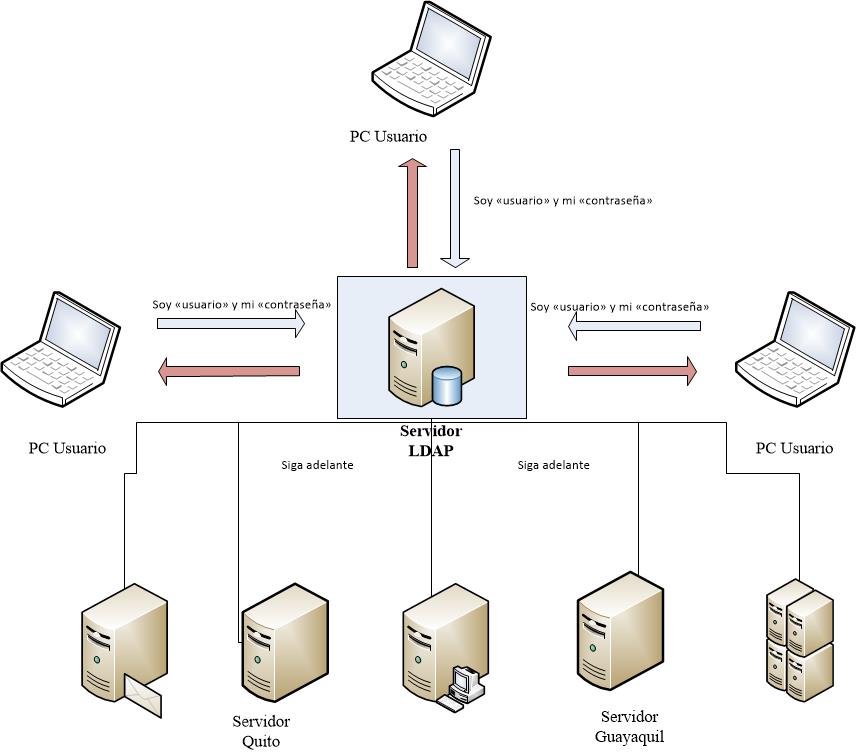 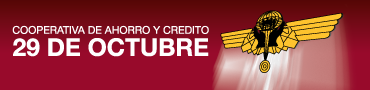 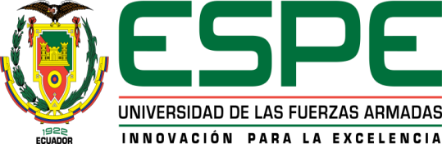 Administración centralizado de claves
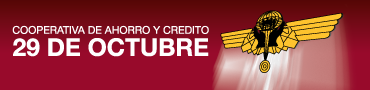 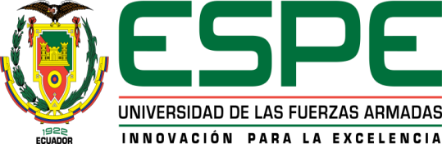 Crear
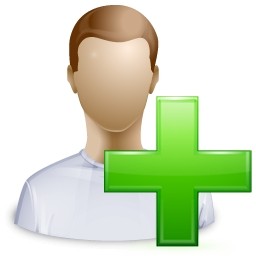 Crea al usuario
Crea la Clave
Se habilita acceso a uno o dos servidores virtuales
Se da permisos de acceso( lectura, escritura, ambos)
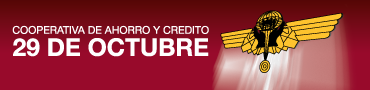 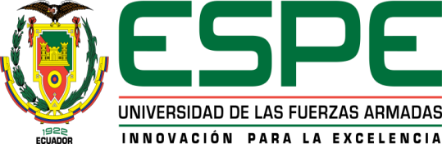 Video, Crear  usuario
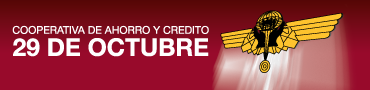 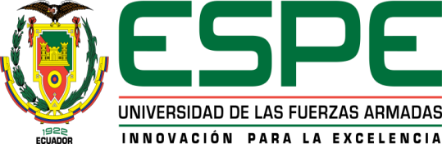 Modificar
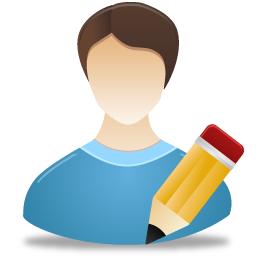 Busca usuario
Modifica Clave
Modifica permisos de acceso( lectura, escritura, ambos) 
Actualiza Directorio
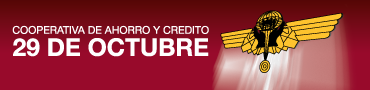 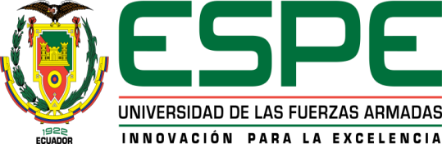 Video, Modificar clave, permisos
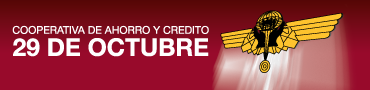 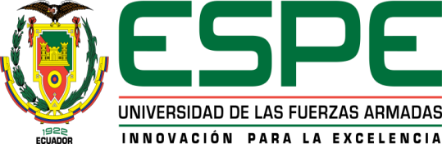 Eliminar
Busca usuario
Elimina Usuario
Actualiza Directorio
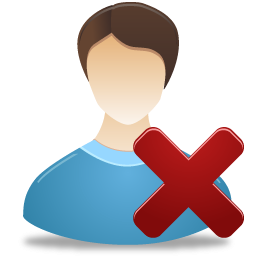 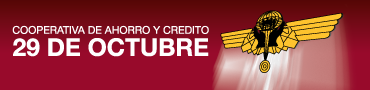 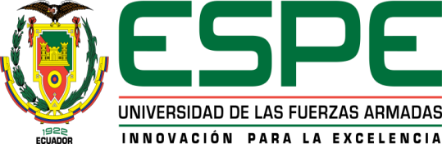 Video, Eliminar Usuarios
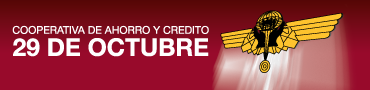 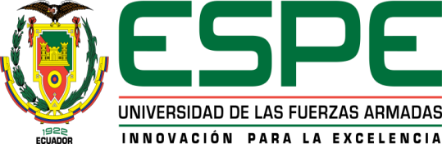 Búsqueda
Busca Raíz
Busca unidad organizacional
Busca usuario

Para la búsqueda utiliza el nombre distinguido DN
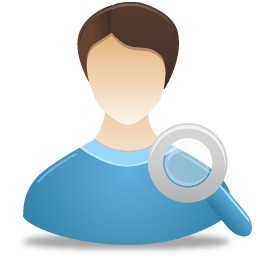 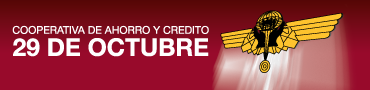 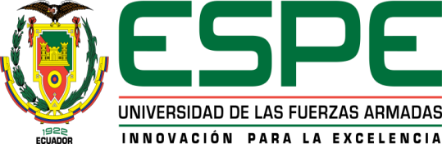 Video, Búsqueda de Usuarios
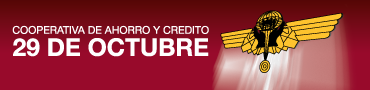 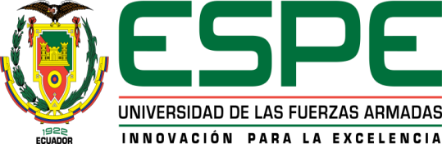 Acceso al Servidor Virtual
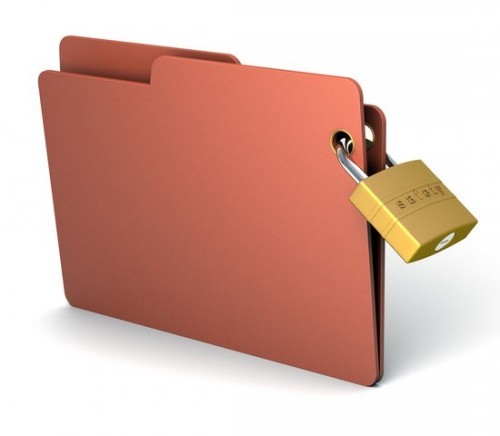 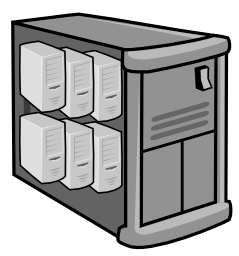 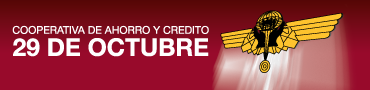 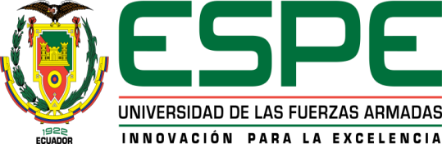 Video, Acceso al servidor virtual
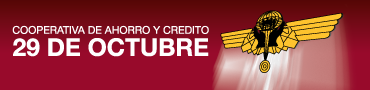 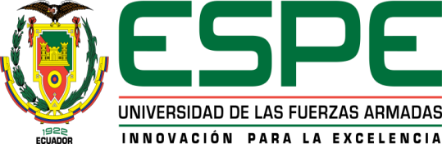 CONCLUSIONES
La implementación del servidor LDAP considera las directrices sobre la gestión de proyectos de la institución, abordadas en reuniones coordinadas que permiten llevar un proceso de desarrollo, supervisado, organizado y eficiente. 
La utilización del protocolo LDAP en el modelo propuesto simplifica el proceso de autentificación de los usuarios, además ofrece al administrador final mayor seguridad de acceso a los datos de los servidores virtualizados.
La administración centralizada permite organizar el acceso a la información en un solo punto, esto garantiza los parámetros de seguridad para la autenticación de los usuarios.
La   fase  de  pruebas es importante dentro de un proyecto de este tipo desde un inicio, para controlar su calidad de principio a fin.
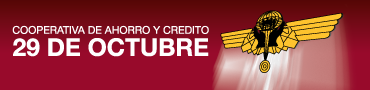 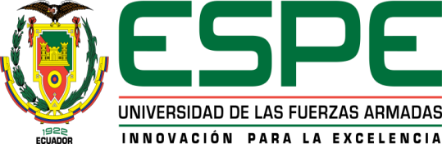 RECOMENDACIONES
Implementar las herramientas provistas por el paquete Ldap para el acceso unificado a un conjunto de información sobre una red.
 
Hacer uso de las tecnologías actualmente disponibles para la administración centralizada  ya que estas permiten simplificar los procesos y servicios de autentificación.

Tomar en cuenta los manuales de políticas y procesos de las organizaciones ya que estos garantizan un punto de inicio legal para las soluciones tecnológicas que se requieran implementar.
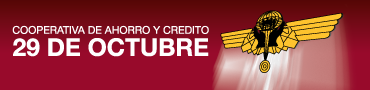 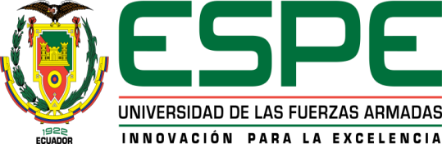 Gracias por su Atención